IPC Training
Processor Communication Link
11/13/2014
IPC 3.30
Agenda
Overview
IPC Modules
Configuration
Scalability
Optimization
Footnotes
2
IPC 3.30
Overview
Inter-Processor Communication (IPC)
Communication between processors
Synchronization between processors
Two modes
Peer-to-peer
All cores running TI-RTOS
Master-slave
Master core running HLOS (e.g. Linux, QNX, Android)
Slave cores running TI-RTOS
3
IPC 3.30
[Speaker Notes: Communication: sending messages between processors
Synchronization: protect critical sections shared between processors]
Overview
Rich device support
Homogeneous devices
C6472, C6678, ...
Heterogeneous devices
OMAP5, DRA7XX, TCI6638K2X, OMAP-L138, F28M35, ...
4
IPC 3.30
Overview
Flexible design supports many use cases
Many thread combinations (Task, Swi, Hwi)
Two types of messaging: notification, message queuing
Multi- or uni-processor environments
Hardware abstraction
Device-specific support for hardware spinlocks, inter-processor mailbox
IPC APIs are same across devices (e.g. GateMP implemented with hardware spinlock or software Peterson algorithm as needed)
OS-agnostic
Same APIs on all operating systems
5
IPC 3.30
Overview - Architecture
Application
IPC
SYS/BIOS
Hardware
6
IPC 3.30
Overview
Top-level modules, used by application
ti.sdo.ipc
ti.sdo.utils
Notify
Ipc
MultiProc
MessageQ
SharedRegion
NameServer
HeapMemMP
HeapBufMP
GateMP
7
IPC 3.30
Overview – create/open
Create/open model used to share instances of IPC modules
Shared objects are “created” by the owner and “opened” by the user(s)
Some objects may be opened multiple times (e.g. MessageQ, GateMP).
Objects must have system-wide unique names
Delete/close methods are used to finalize objects
Owner should not delete until all users have closed
8
IPC 3.30
Overview
Cache Management
Cache coherency operations are performed by the module when shared state is accessed/modified
Shared data is padded to prevent sharing cache line with other data

Data Protection
Shared data is protected by a multi-processor gate when accessed/modified
9
IPC 3.30
Agenda
Overview
IPC Modules
Lab 1 – ex01_hello
Configuration
Scalability
Optimization
Footnotes
10
IPC 3.30
IPC Modules
Ipc – IPC Manager
MessageQ – send and receive messages
NameServer – distributed name/value database
Notify – send and receive event notifications
MultiProc – processor identification
SharedRegion – shared memory address translation
GateMP – protect a critical section
HeapMemMP, HeapBufMP – multi-processor memory allocator
11
IPC 3.30
[Speaker Notes: List of important modules; not complete list of all modules.]
Ipc Module
Ipc – IPC Manager
Used to initialize IPC and synchronize with other processors.
Application must call Ipc_start and Ipc_attach.
Two startup protocols
Ipc.ProcSync_ALL - all processors start at same time
Ipc.ProcSync_PAIR – host processor starts first
Configuration
Ipc.procSync configures startup protocol
When using Ipc.ProcSync_ALL, Ipc_attach is called internally from Ipc_start. Application does not call Ipc_attach.
12
IPC 3.30
Ipc Module – Ipc.ProcSync_ALL
app.cfg
var Ipc = xdc.useModule('ti.sdo.ipc.Ipc');
Ipc.procSync = Ipc.ProcSync_ALL;
var MultiProc = xdc.useModule('ti.sdo.utils.MultiProc');
MultiProc.setConfig(proc, ["HOST", "IPU1", "DSP1"]);
SR_0
Reserved
Header
host is owner of SR_0
Flags
HOST
Ipc_start()
Log_print("IPC ready")
Heap
handshake
completes
IPU1
Ipc_start()
Log_print("IPC ready")
DSP1
Ipc_start()
Log_print("IPC ready")
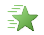 13
IPC 3.30
[Speaker Notes: main – single thread, busy wait; no interrupts
thread level – task never blocks, idle task will not run]
IPC Module – Ipc.ProcSync_PAIR
var Ipc = xdc.useModule('ti.sdo.ipc.Ipc');
Ipc.procSync = Ipc.ProcSync_PAIR;
handshake
completes
SR_0
HOST
Ipc_start()
do {
    status = Ipc_attach(IPU1)
} while (status == Ipc_E_NOTREADY)
Log_print("IPC to IPU1 ready")
do {
    status = Ipc_attach(DSP1)
} while (status == Ipc_E_NOTREADY)
Log_print("IPC to DSP1 ready")
host is owner of SR_0
Reserved
Header
Flags
Heap
IPU1
Ipc_start()
do {
    status = Ipc_attach(HOST)
} while (status == Ipc_E_NOTREADY)
Log_print("IPC to HOST ready")
DSP1
Ipc_start()
do {
    status = Ipc_attach(HOST)
} while (status == Ipc_E_NOTREADY)
Log_print("IPC to HOST ready")
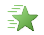 14
IPC 3.30
Ipc Module
Topology
Topology expresses which processors communicate with IPC
Transport created between two processors when they attach
In previous example, HOST attached to IPU1 and DSP1.
If IPU1 and DSP1 need to communicate with IPC, they must also attach to each other.
Using Ipc.ProcSync_ALL creates transports between all processors.
HOST
transport
DSP1
IPU1
IPU1 and DSP1 must attach to create their own transport
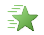 15
IPC 3.30
Ipc Module
Why have two modes?
Because some applications are static and some are dynamic.
Static System
In a static system all processors are started at the same time. Once the processor is loaded, same application runs forever. IPC startup is part of device boot phase. This is typical for homogeneous devices.
Base station, telecommunication, single purpose application.
Dynamic System
In a dynamic system, host processor boots first. Slave processors are booted later depending on application. Slave is shut down when application terminates. Slave reloaded many times, possibly with different executable.
Consumer electronics, cell phone.
16
IPC 3.30
Ipc Module - API
API Summary
Ipc_start – reserve memory, create default gate and heap
Ipc_stop – release all resources
Ipc_attach – setup transport between two processors
Ipc_detach – finalize transport
17
IPC 3.30
Ipc Module - ROV
ROV screen shot
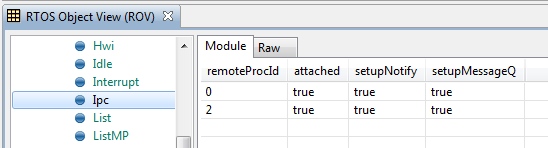 18
IPC 3.30
MessageQ
MessageQ – send and receive messages
A message queue receives messages
Single reader, multiple writers on same message queue
Message queue instance created by reader, opened by writers
IPU1
DSP1
reader
writer
cmdQ:MessageQ
IPU2
msg
msg
writer
msg
msg
writer
19
IPC 3.30
[Speaker Notes: Reader must first create a message queue instance. Then, writers would open the same message queue instance to get a handle to it.

There are no “outbound” queues. All queues are “inbound”. Not like email (i.e. Outlook) where you’re outbound email goes to your Outbox and the system delivers the message to the recipient’s Inbox. The writer must have a handle to the recipient’s queue.]
MessageQ — transport
Transport-independent API, works with local memory, shared memory, copy based transport (SRIO)
Default transport offers zero-copy transfers via shared memory
IPU1
IPU2
Application
Application
MessageQ
MessageQ
Transport
Transport
20
IPC 3.30
MessageQ
Message structure
Every message contains an embedded message queue header followed by the payload. Application is responsible for the header allocation.
Message size must include header and payload sizes.
Actual message size is typically padded
typedef struct {
    Bits32 reserved0; /* reserved for List.elem->next */
    Bits32 reserved1; /* reserved for List.elem->prev */
    Bits32 msgSize;   /* message size                 */
    Bits16 flags;     /* bitmask of different flags   */
    Bits16 msgId;     /* message id                   */
    Bits16 dstId;     /* destination queue id         */
    Bits16 dstProc;   /* destination processor id     */
    Bits16 replyId;   /* reply id                     */
    Bits16 replyProc; /* reply processor              */
    Bits16 srcProc;   /* source processor             */
    Bits16 heapId;    /* heap id                      */
    Bits16 seqNum;    /* sequence number              */
    Bits16 reserved;  /* reserved                     */
} MessageQ_MsgHeader
MessageQ_MsgHeader
Payload
message
size
typedef struct {
    MessageQ_MsgHeader reserved;
    char payload[50];
} App_Msg;
21
IPC 3.30
[Speaker Notes: Message size might be padded for cache alignment or heap alignment.]
MessageQ
Message types
MessageQ_MsgHeader is structure type definition.
typedef struct {    ...} MessageQ_MsgHeader;
MessageQ_Msg is pointer to structure type definition.
typedef MessageQ_MsgHeader *MessageQ_Msg;
Message Allocation
Message allocation must be large enough to hold the embedded message queue header and your payload. See Message structure.
22
IPC 3.30
MessageQ – reader/writer
IPU  DSP
Send a message from IPU to DSP (one-way message)
Both processors register a heap with MessageQ module
Receiving processor creates a message queue (DSP)
Sending processor opens the message queue (IPU)
Sending processor will...
allocate a message
write the payload
send message
Receiving processor will...
get message
read the payload
free the message
23
IPC 3.30
MessageQ – reader/writer
IPU  DSP
IPU
DSP
SharedRegion #0
MessageQ
MessageQ
Reserved
Header
sr0: HeapMemMP
Writer
Reader
DSP.workq: MessageQ
MessageQ_alloc
MessageQ_get
msg
msg
msg
MessageQ_put
MessageQ_free
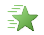 24
IPC 3.30
MessageQ – reader/writer
IPU (writer)
#include <xdc/std.h>
#include <ti/ipc/MessageQ.h>
#include <ti/ipc/SharedRegion.h>

#define HEAP_ID 2
#define MSG_SZ sizeof(MessageQ_MsgHeader) + 50

Ptr heap;
MessageQ_Msg msg;
MessageQ_QueueId qid;

heap = SharedRegion_getHeap(0);
MessageQ_registerHeap(HEAP_ID, heap);

do {
    status = MessageQ_open("DSP1.workq", &qid);
    Task_sleep(1);
} while (status == MessageQ_E_NOTFOUND);

while (running) {
    msg = MessageQ_alloc(HEAP_ID, SIZE)
    /* write payload */
    MessageQ_put(qid, msg)
}
25
IPC 3.30
MessageQ – reader/writer
DSP (reader)
#include <xdc/std.h>
#include <ti/ipc/MessageQ.h>
#include <ti/ipc/SharedRegion.h>

#define HEAP_ID 2

Ptr heap;
MessageQ_Handle que;
MessageQ_Msg msg;

heap = SharedRegion_getHeap(0);
MessageQ_registerHeap(HEAP_ID, heap);

que = MessageQ_create("DSP1.workq", NULL);

while (running) {
    MessageQ_get(que, &msg, MessageQ_FOREVER);
    /* read payload */
    MessageQ_free(msg);
}
26
IPC 3.30
MessageQ – client/server
IPU  DSP  IPU
Send a message from IPU to DSP and back again (round trip message)
Both processors create a message queue
IPU processor will...
allocate a message
write the payload
send message
wait for return message
read payload
free the message
DSP processor will...
wait for message
read the payload
write new payload
send message
27
IPC 3.30
MessageQ – client/server
IPU  DSP  IPU
IPU
SharedRegion #0
DSP
MessageQ
Reserved
Header
MessageQ
sr0: HeapMemMP
Client
Memory_alloc
Server
msg
MessageQ_staticMsgInit
MessageQ_setReplyQueue
DSP.workq: MessageQ
MessageQ_get
msg
msg
MessageQ_put
msg
n: MessageQ
MessageQ_getReplyQueue
MessageQ_put
MessageQ_get
msg
msg
Memory_free
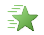 28
IPC 3.30
[Speaker Notes: Note that message is allocated using Memory_alloc, not MessageQ_alloc. No need to register a heap.]
MessageQ – client/server
IPU (client)
#include <xdc/std.h>
#include <xdc/runtime/IHeap.h>
#include <xdc/runtime/Memory.h>
#include <ti/ipc/MessageQ.h>
#include <ti/ipc/SharedRegion.h>

#define MSG_SZ sizeof(MessageQ_MsgHeader) + 50

IHeap_Handle heap;
MessageQ_Handle ipuQ;
MessageQ_Msg msg;
MessageQ_QueueId dspQ;

heap = (IHeap_Handle)SharedRegion_getHeap(0);
ipuQ = MessageQ_create(NULL, NULL);

do {
    status = MessageQ_open("DSP.workq", &dspQ);
} while (status == MessageQ_E_NOTFOUND);

msg = Memory_alloc(heap, SIZE, 0, NULL);
MessageQ_staticMsgInit(msg, SIZE);
MessageQ_setReplyQueue(ipuQ, msg);
/* write payload */
MessageQ_put(dspQ, msg);

MessageQ_get(ipuQ, &msg, MessageQ_FOREVER);
/* read payload */
Memory_free(heap, msg, SIZE);
29
IPC 3.30
[Speaker Notes: Cannot use this method with copy based transports.]
MessageQ – client/server
DSP (server)
#include <xdc/std.h>
#include <ti/ipc/MessageQ.h>
#include <ti/ipc/SharedRegion.h>

MessageQ_Handle dspQ;
MessageQ_QueueId qid;
MessageQ_Msg msg;

dspQ = MessageQ_create("DSP.workq", NULL);

while (running) {
    MessageQ_get(dspQ, &msg, MessageQ_FOREVER);
    /* process payload */
    qid = MessageQ_getReplyQueue(msg);
    MessageQ_put(qid, msg);
}
30
IPC 3.30
MessageQ
MessageQ works with any SYS/BIOS threading model:
Hwi: hardware interrrupts
Swi: software interrupts
Task: threads that can block and yield
Variable size messages
Timeouts are allowed when a Task receives messages
Message Ownership Rules
Acquire ownership with MessageQ_alloc, MessageQ_get
Loose ownership with MessageQ_free, MessageQ_put
Do not dereference a message when you don’t have ownership
31
IPC 3.30
MessageQ
Uses an IHeap heap implementation to support MessageQ_alloc and MessageQ_free.
Heaps are coordinated across processors by a common index which is registered using MessageQ_registerHeap API
Heap ID is stored in message header
32
IPC 3.30
MessageQ - API
API Summary
MessageQ_create – create a new message queue
MessageQ_open – open an existing message queue
MessageQ_alloc – allocate a message from the pool
MessageQ_free – return message to the pool
MessageQ_put – send a message
MessageQ_get – receive a message
MessageQ_registerHeap – register a heap with MessageQ
33
IPC 3.30
MessageQ - ROV
ROV screen shot
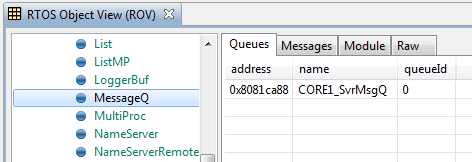 34
IPC 3.30
Lab ‒ ex01_hello
Please open the PowerPoint slide named IPC_Lab_1_Hello
35
IPC 3.30
NameServer Module
NameServer – distributed name/value database
Manages name/value pairs
Used for registering data which can be looked up by other processors
API Summary
NameServer_create – create a new database instance
NameServer_add – add a name/value entry into database
NameServer_get – retrieve value for given name
36
IPC 3.30
NameServer
IPU – create NameServer instance
DSP – query IPU for name/value pair
DSP
IPU
Application
Application
NameServer_create
NameServer_create
NameServer_add
NameServer_get
email: NameServer
email: NameServer
JohnDoe
johndoe@mm.com
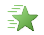 37
IPC 3.30
NameServer
IPU – create NameServer instance
DSP – query IPU for name/value pair
IPU
DSP
#include <string.h>
#include <xdc/std.h>
#include <ti/ipc/NameServer.h>

NameServer_Handle ns;
Char buf[];
Int len;

ns = NameServer_create("email", NULL);

strcpy(buf, “johndoe@mm.com");
Int len = strlen(buf);

NameServer_add(ns, “JohnDoe", buf, len);
#include <xdc/std.h>
#include <ti/ipc/NameServer.h>

NameServer_Handle ns;
Char buf[32];
Int len;

ns = NameServer_create("email", NULL);

NameServer_get(ns, “JohnDoe", buf, &len, NULL);
38
IPC 3.30
NameServer Module
ROV screen shot
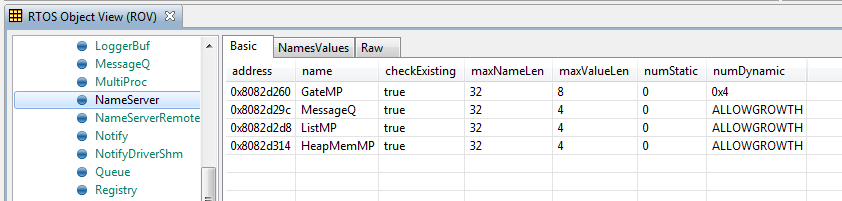 39
IPC 3.30
Notify Module
Notify – send and receive event notifications
Inter-processor notifications
Multiplex 32 events using single interrupt line
Some events are used by IPC
Notification is point-to-point
Callback functions
Register for a specific procId + lineId + eventId triplet
Callback can be reused (use procId and lineId to de-multiplex)
Callbacks can be chained (all callbacks are invoked)
Callback function receives procId, eventId, arg, payload
API Summary
Notify_sendEvent – raise an event
Notify_registerEvent – register a callback for an event
Notify_registerEventSingle – register for exclusive use of event
Notify_FnNotifyCbck – callback function type definition
40
IPC 3.30
Notify
IPU  DSP
IPU sends a notification to the DSP
IPU processor will...
Send a NOP event to test the connection (optional)
Send periodic event to the DSP
DSP processor will...
Create a semaphore to synchronize between callback and task
Register for event notification
Notify callback will post the semaphore
Task will run
41
IPC 3.30
Notify
IPU  DSP
DSP
IPU
n: Task
Application
n: Semaphore
Notify_sendEvent
Semaphore_post
notifyCB
Application
IPC
IPC
ipc: Hwi
raise interrupt
Mailbox
CPU
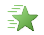 42
IPC 3.30
Notify
IPU
#include <xdc/std.h>
#include <ti/ipc/MultiProc.h>
#include <ti/ipc/Notify.h>

#define EVT 12
#define NOP 0

UInt16 dsp = MultiProc_getId("DSP");
UInt32 payload;

do {
    s = Notify_sendEvent(dsp, 0, EVT, NOP, TRUE);

    if (s == Notify_E_EVTNOTREGISTERED) {
        Task_sleep(1);
    }
} while (s == Notify_E_EVTNOTREGISTERED);

do {
    /* work */
    payload = ...;
    Notify_sendEvent(dsp, 0, EVT, payload, TRUE);
} until(done);
43
IPC 3.30
[Speaker Notes: Only using payload and arg. If same callback is shared with other processors or event, use procId and eventId to setup proper context.
LineId is rarely used. Only needed on devices with multiple interrupt lines.]
Notify
DSP
#include <xdc/std.h>
#include <ti/sysbios/knl/Semaphore.h.
#include <ti/ipc/MultiProc.h>
#include <ti/ipc/Notify.h>

#define EVT 12
#define NOP 0

UInt16 IPU = MultiProc_getId("IPU");

Semaphore_Handle sem;
sem = Semaphore_create(0, NULL, NULL);

Notify_registerEvent(IPU, 0, EVT, notifyCB, (UArg)sem);

do {
    Semaphore_pend(sem, BIOS_WAIT_FOREVER);
    /* work */
} until(done);
Void notifyCB(UInt16 procId, UInt16 lineId,
    UInt32 eventId, UArg arg, UInt32 payload)
{
    Semaphore_Handle sem = (Semaphore_Handle)arg;

    if (payload != NOP) {
        Semaphore_post(sem);
    }
}
44
IPC 3.30
[Speaker Notes: Only using payload and arg. If same callback is shared with other processors or event, use procId and eventId to setup proper context.
LineId is rarely used. Only needed on devices with multiple interrupt lines.]
Notify Module
ROV screen shot
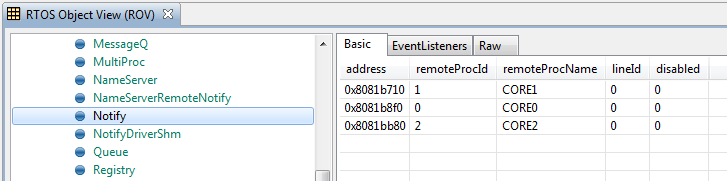 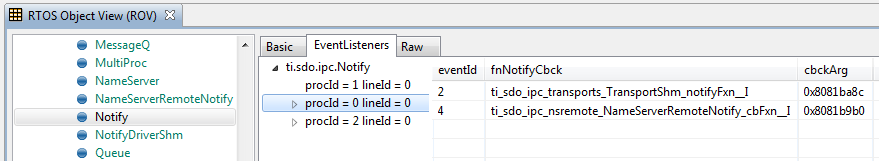 45
IPC 3.30
MultiProc Module
MultiProc – processor identification
Stores processor ID of all processors in the multi-core application
Stores processor name
Processor ID is a number from 0 – (n-1)
Processor name is defined by IPC
IPC Release Notes > Package Reference Guide> ti.sdo.utils.MultiProc > Configuration Settings> MultiProc.setConfig
Click on Table of Valid Names for Each Device
API Summary
MultiProc_getSelf – return your own processor ID
MultiProc_getId – return processor ID for given name
MultiProc_getName – return processor name
46
IPC 3.30
SharedRegion Module
SharedRegion – shared memory address translation
Manages shared memory and its cache configuration
Manages shared memory using a memory allocator
SRPtr is a portable pointer type
Multiple shared regions are supported
Each shared region has optional HeapMemMP instance
Memory is allocated and freed using this HeapMemMP instance
HeapMemMP_create/open and managed internally at IPC initialization
SharedRegion_getHeap  API to get this heap handle
47
IPC 3.30
SharedRegion Module
SharedRegion #0 is special
Always contains a heap
Contains global state that all cores need to access (reserved header)
Must be placed in memory that is accessible by all BIOS cores in the system
API Summary
SharedRegion_getHeap – return the heap handle
SharedRegion_getId – return region ID for given address
SharedRegion_getPtr – translate SRPtr into local address
SharedRegion_getSRPtr – translate local address into SRPtr
48
IPC 3.30
SharedRegion Module
ROV screen shot
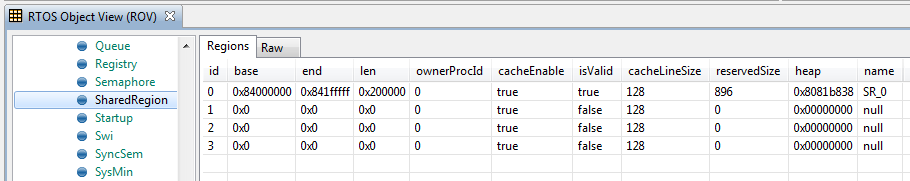 49
IPC 3.30
SharedRegion
Sometimes, shared memory has different address on different processors.
Use SharedRegion to translate addresses.
IPU
DSP
2: SharedRegion
0xA0000000
0x80000000
50
IPC 3.30
SharedRegion
ipu.cfg
var SharedRegion = xdc.useModule('ti.sdo.ipc.SharedRegion');
var sr2 = new SharedRegion.Entry(
    {        name:           "SR_2",        base:           0xA0000000,        len:            0x400000,        ownerProcId:    0,        isValid:        true,        cacheEnable:    false    };
SharedRegion.setEntryMeta(2, sr2);
dsp.cfg
var SharedRegion = xdc.useModule('ti.sdo.ipc.SharedRegion');
var sr2 = new SharedRegion.Entry(
    {        name:           "SR_2",        base:           0x80000000,        len:            0x400000,        ownerProcId:    0,        isValid:        true,        cacheEnable:    false    };
SharedRegion.setEntryMeta(2, sr2);
51
IPC 3.30
SharedRegion
IPU
DSP
#include <xdc/std.h>
#include <ti/ipc/SharedRegion.h>

Ptr ptr = 0xA0004000;
SRPtr srptr = SharedRegion_getSRPtr(ptr, 2);

/* Write SRPtr into message payload
 * and send message to DSP.
 */
msg->srptr = srptr;
MessageQ_put(q, msg);
#include <xdc/std.h>
#include <ti/ipc/SharedRegion.h>

/*  Receive message, translate
 *  embedded SRPtr into local pointer.
 */
MessageQ_get(q, &msg);

SRPtr srptr = msg->srptr;
Ptr ptr = SharedRegion_getPtr(srptr);

/* ptr = 0x80004000 */
52
IPC 3.30
GateMP Module
GateMP – protect a critical section
Multiple processor gate that provides context protection against threads on both local and remote processors
API Summary
GateMP_create – create a new instance
GateMP_open – open an existing instance
GateMP_enter – acquire the gate
GateMP_leave – release the gate
53
IPC 3.30
GateMP
Use GateMP instance to protect buffer from concurrent access
IPU processor will...
create a GateMP instance
enter the gate
modify shared memory
leave the gate
DSP processor will...
open the GateMP instance
enter the gate
modify shared memory
leave the gate
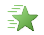 54
IPC 3.30
GateMP
DSP
IPU
Application
Application
GateMP_open
GateMP_create
buf: GateMP
GateMP_enter
GateMP_enter
2: SharedRegion
/* modify buffer */
/* modify buffer */
buf
GateMP_leave
GateMP_leave
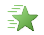 55
IPC 3.30
GateMP Module
IPU
DSP
#include <xdc/std.h>
#include <ti/ipc/GateMP.h>

GateMP_Params params;
GateMP_Handle gate;

GateMP_Params_init(&params);
params.name = "BufGate";
params.localProtect = GateMP_LocalProtect_NONE;
params.remoteProtect = GateMP_RemoteProtect_SYSTEM;

gate = GateMP_create(params);

GateMP_enter(gate);
/* modify buffer */
GateMP_leave(gate);
#include <xdc/std.h>
#include <ti/ipc/GateMP.h>

GateMP_Handle gate;

GateMP_open("BufGate", &gate);

GateMP_enter(gate);
/* modify buffer */
GateMP_leave(gate);
56
IPC 3.30
HeapMemMP HeapBufMP Modules
HeapMemMP, HeapBufMP – multi-processor memory allocator
Shared memory allocators that can be used by multiple processors
HeapMemMP – variable size allocations
HeapBufMP – fixed size allocations, deterministic, ideal for MessageQ
IPC’s versions of HeapBuf, adds GateMP and cache coherency to the version provided by SYS/BIOS.
All allocations are aligned on cache line size.
Warning: Small allocations will occupy full cache line.
Uses GateMP to protect shared state across cores.
HeapBufMP.  All buffers are same size (per instance)
Every SharedRegion uses a HeapMemMP instance to manage the shared memory
57
IPC 3.30
HeapMemMP HeapBufMP Modules
API Summary
HeapMemMP_create – create a heap instance
HeapMemMP_delete – delete a heap instance
HeapMemMP_open – open a heap instance
HeapMemMP_close – close a heap instance
HeapMemMP_alloc – allocate a block of memory
HeapMemMP_free – return a block of memory to the pool
HeapBufMP_create – create a heap instance
HeapBufMP_delete – delete a heap instance
HeapBufMP_open – open a heap instance
HeapBufMP_close – close a heap instance
HeapBufMP_alloc – allocate a block of memory
HeapBufMP_free – return a block of memory to the pool
58
IPC 3.30
HeapMemMP Module
ROV screen shot
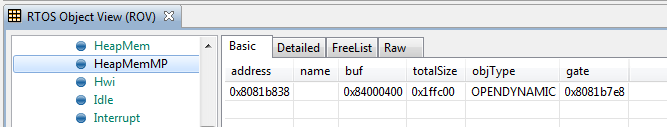 59
IPC 3.30
HeapMemMP
Create a heap and share it between IPU and DSP
IPU processor will...
Creates a heap instance
Use Memory module to allocate memory
DSP processor will...
Open the heap instance
Use Memory module to allocate memory
60
IPC 3.30
HeapMemMP Module
IPU
DSP
SharedRegion
Application
Application
HeapMemMP_create
HeapMemMP_open
data: HeapMemMP
Memory_alloc
Memory_alloc
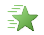 61
IPC 3.30
HeapMemMP Module
Casting the heap handle is one of the few places you need to call an IPC Package API.
IPU
DSP
#include <xdc/std.h>
#include <xdc/runtime/IHeap.h>
#include <xdc/runtime/Memory.h>
#include <ti/ipc/HeapMemMP.h>
#include <ti/sdo/ipc/heaps/HeapMemMP.h>

HeapMemMP_Params params;
HeapMemMP_Params_init(&params);
params.name = "DataHeap";
params.regionId = 0;
params.sharedBufSize = 0x100000;

HeapMemMP_Handle handle;
handle = HeapMemMP_create(&params);

IHeap_Handle heap;
heap = HeapMemMP_Handle_upCast(handle);

ptr = Memory_alloc(heap, size, align, NULL);
#include <xdc/std.h>
#include <xdc/runtime/IHeap.h>
#include <xdc/runtime/Memory.h>
#include <ti/ipc/HeapMemMP.h>
#include <ti/sdo/ipc/heaps/HeapMemMP.h>

HeapMemMP_Handle handle;
HeapMemMP_open("DataHeap", &handle);

IHeap_Handle heap;
heap = HeapMemMP_Handle_upCast(handle);

ptr = Memory_alloc(heap, size, align, NULL);
62
IPC 3.30
Agenda
Overview
IPC Modules
Configuration
Scalability
Optimization
Footnotes
63
IPC 3.30
IPC Configuration
The RTSC configuration phase is when components are integrated. Each component uses its configuration parameters to express its system requirement.
The application configuration script is the starting point. It defines which components are needed by the application and configures those components depending on its needs.
Application will use MessageQ
app.cfg
Application
var MessageQ = xdc.useModule('ti.sdo.ipc.MessageQ');
MessageQ.maxNameLen = 48; /* default = 32 */
Create long message queue names
A rule of thumb: If you include the header file in your C code, then you need to "use" the module in the configuration script.
MessageQ
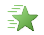 64
IPC 3.30
IPC Configuration – documentation
Navigate to the IPC product folder
C:\Products\ipc_3_30_pp_bb
Open the release notes
ipc_3_30_pp_bb_release_notes.html
Scroll down to the documentation section
Click on Package Reference Guide (cdoc)
Tip: the Package Reference Guide is also available in CCS Help.
Tip: the Package Reference Guide is also available on-line.
Open 'all modules' section




Click on a module (e.g. MessageQ)
Click on Configuration settings link
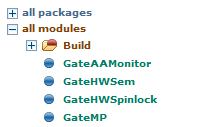 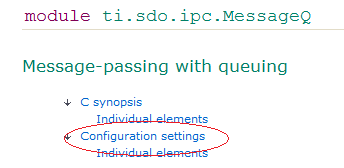 65
IPC 3.30
IPC Configuration - documentation
The documentation shows how to include the module in the application configuration script.
Scroll down to the 'module-wide config parameters' for a list of all configuration parameters.
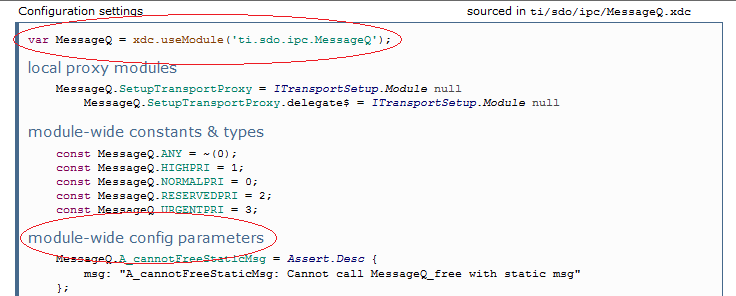 66
IPC 3.30
IPC Configuration - documentation
When a config param has a default value, it will be indicated after the type.
If the config param does not have a default value, this is indicated by the keyword undefined. Sometimes default values are computed during the configuration phase.




Scroll down to the 'module-wide functions' section. Sometimes you will need to use these to set a config param.
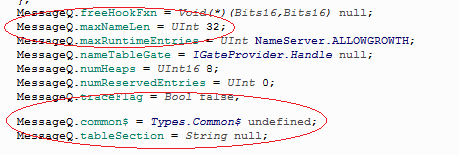 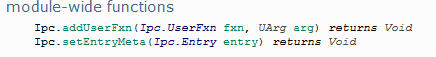 67
IPC 3.30
IPC Configuration - documentation
Instance Configuration Parameters
Some config params are specified when creating an instance. These are listed in the 'per-instance config parameters' section.




However, IPC modules only support instance creation at run-time. You  will need to find the equivalent create parameter in the IPC API Reference Guide.
Open the release notes
ipc_3_30_pp_bb_release_notes.html
Scroll down to the documentation section.
Click on IPC Application Programming Interface (API) Reference Guide (HTML)
Tip: the IPC API Reference Guide is also available in CCS Help.
Tip: the IPC API Reference Guide is also available on-line.
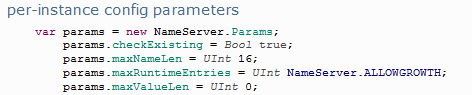 68
IPC 3.30
Ipc Module Configuration
IPC configuration requires the following modules
ti.sdo.ipc.Ipc
ti.sdo.utils.MultiProc
ti.sdo.ipc.SharedRegion
Define Ipc startup protocol
Ipc.procSync – controls attach behavior
Ipc.ProcSync_ALL – Attach to all processors simultaneously.
Ipc.ProcSync_PAIR – Attach to remote processor one-by-one.
All processors must use the same startup protocol.
var Ipc = xdc.useModule('ti.sdo.ipc.Ipc');Ipc.procSync = Ipc.ProcSync_PAIR;
69
IPC 3.30
Ipc Module Configuration
SharedRegion #0 Memory Setup
On some systems, the SR_0 memory may not be available at boot time. Host processor might map the memory into the slaves MMU. This configuration flag is used to block the slave until the memory is available. Ipc_start will spin until this flag is set true by host.
Ipc.sr0MemorySetup = true;
Ipc_start will access SR_0 memory immediately.
Ipc.sr0MemorySetup = false;
Ipc_start will spin until host sets flag to true. Requires symbol address access from host.
70
IPC 3.30
Ipc Module Configuration
Attach and detach hooks
You can register hook functions to be called during each attach and detach call. Use the hook function to perform application specific tasks.
var Ipc = xdc.useModule('ti.sdo.ipc.Ipc');var fxn = new Ipc.UserFxn;fxn.attach = '&userAttachFxn';fxn.detach = '&userDetachFxn';Ipc.addUserFxn(fxn, arg); 
The hook functions have the following type definitions.
Int (*attach)(UArg arg, UInt16 procId);Int (*detach)(UArg arg, UInt16 procId);
71
IPC 3.30
MultiProc Configuration
Define the processors in the IPC application.
This example defines three processors: CORE0, CORE1, CORE2.
Name order defines MultiProc ID (zero based counting number)
CORE0 configuration
var procNameAry = ["CORE0", "CORE1", "CORE2" ];var MultiProc = xdc.useModule('ti.sdo.utils.MultiProc');MultiProc.setConfig("CORE0", procNameAry);
CORE1 configuration
var procNameAry = ["CORE0", "CORE1", "CORE2" ];var MultiProc = xdc.useModule('ti.sdo.utils.MultiProc');MultiProc.setConfig("CORE1", procNameAry);
CORE2 configuration
var procNameAry = ["CORE0", "CORE1", "CORE2" ];var MultiProc = xdc.useModule('ti.sdo.utils.MultiProc');MultiProc.setConfig("CORE2", procNameAry);
72
IPC 3.30
[Speaker Notes: Note the same processor list is used by all executables. Only the local processor name changes. This code is typically placed in a common file used by all executables.]
SharedRegion Configuration
Define number of shared regions in the system.
This config param must be the same across all processors in the system. Increasing the number of regions reduces the maximum size of each region.
var SharedRegion = xdc.useModule('ti.sdo.ipc.SharedRegion');SharedRegion.numEntries = 8;
73
IPC 3.30
SharedRegion Configuration
Define number of shared regions in the system.
This config param must be the same across all processors in the system. Increasing the number of regions reduces the maximum size of each region.
var SharedRegion = xdc.useModule('ti.sdo.ipc.SharedRegion');SharedRegion.numEntries = 8;
Cache Line Size
This value is used to align items on a cache line boundary. For example, memory allocations from the shared region heap will be aligned and sized on this boundary. It must be the same value for all processors using the shared region. It must be the worst case value
SharedRegion.cacheLineSize = 128;
74
IPC 3.30
SharedRegion Configuration
Define SharedRegion #0
The shared region base and size are defined in the platform memory map.
config.bldBuild.platformTable["ti.platforms.evm6678:core0"] = {    ...    externalMemoryMap: [        ["SR_0", {            name: "SR_0", space: "data", access: "RW",            base: 0x84000000, len: 0x200000,            comment: "SR#0 Memory (2 MB)"        }],
Reference the memory map from platform to configure SR_0
app.cfgvar SR0Mem = Program.cpu.memoryMap["SR_0"];SharedRegion.setEntryMeta(0,    new SharedRegion.Entry({        name:           "SR_0",        base:           SR0Mem.base,        len:            SR0Mem.len,        ownerProcId:    0,        isValid:        true,        cacheEnable:    true    }));
75
IPC 3.30
SharedRegion Configuration
Cache setting for a shared region.
Reports memory cache setting
This config param does not control the cache behavior, it reflects the cache behavior. In other words, if the shared memory is eligible for caching, then this parameter must be set true.
Controls IPC cache operations
When set to true, IPC will perform the necessary cache operations.
Processor relative
It may be different on each processor using the same shared region. This comes about because each processor defines its cache behavior.
76
IPC 3.30
Build Configuration
Build module used to configure library type.
var Build = xdc.useModule('ti.sdo.ipc.Build');Build.LibType = Build.LibType_NonInstrumented;
Build.LibType
Build.LibType_Instrumented – Prebuild library supplied in IPC product. Optimized with logging and asserts enabled.
Build.libType_NonInstrumented – Prebuilt library supplied in IPC product. Optimized without instrumentation.
Build.libType_Custom – Rebuilds IPC libraries from source for each executable. Optimized by default. Use Build.customCCOpts to modify compiler options.
Build.libType_Debug – Rebuilds IPC libraries from source for each executable. Non-optimized, useful for debugging IPC sources.
77
IPC 3.30
Build Configuration
Build module used to configure library type.
var Build = xdc.useModule('ti.sdo.ipc.Build');Build.LibType = Build.LibType_NonInstrumented;
Build.LibType
Build.LibType_Instrumented – Prebuild library supplied in IPC product. Optimized with logging and asserts enabled.
Build.libType_NonInstrumented – Prebuilt library supplied in IPC product. Optimized without instrumentation.
Build.libType_Custom – Rebuilds IPC libraries from source for each executable. Optimized by default. Use Build.customCCOpts to modify compiler options.
Build.libType_Debug – Rebuilds IPC libraries from source for each executable. Non-optimized, useful for debugging IPC sources.
Build.libType_PkgLib – Links with package libraries in the IPC product. These libraries to not ship with the product. You must rebuild the IPC product to generate the package libraries. Useful for development and sharing custom libraries.
78
IPC 3.30
MessageQ Configuration
Message Queue Name Length
The maximum length of a message queue name is set at configuration time.
var MessageQ = xdc.useModule('ti.sdo.ipc.MessageQ');MessageQ.maxNameLen = 48;
Number of message queue heaps
The MessageQ module maintains a table of registered heap handles. The size of this table is set at configuration time. The heapId field in the message queue header is used to index into this table. The heapId must be system wide unique. For example, if ProcA and ProcB share a heap, it might be registered with heapId = 0. If ProcC and ProcD share a different heap, their registered heapId cannot be 0. Keep this in mind when configuring the size of the heap table.
MessageQ.numHeaps = 12;
79
IPC 3.30
Notify Configuration
Number of events supported by Notify
By default, the Notify module will support the maximum number of possible events. You can reduce this to conserver on memory footprint.
var Notify = xdc.useModule('ti.sdo.ipc.Notify');Notify.numEvents = 16;
Number of reserved events
Use this config param to reserve events for middleware modules. IPC already reserves some number, so do not reduce this value. You can increase the value to reserve additional events for your middleware.
Notify.reservedEvents = 8;
80
IPC 3.30
Notify Configuration
Number of events supported by Notify
By default, the Notify module will support the maximum number of possible events. You can reduce this to conserver on memory footprint.
var Notify = xdc.useModule('ti.sdo.ipc.Notify');Notify.numEvents = 16;
81
IPC 3.30
GateMP Configuration
Maximum Name Length
The maximum name length for a GateMP instance is controlled by this config param. Although this is a module-wide config parameter, it is used by the GateMP module when creating its private NameServer instance.
var GateMP = xdc.useModule('ti.sdo.ipc.GateMP');GateMP.maxNameLen = 48;
Device-specific gate delegates offer hardware locking to GateMP
GateHWSpinlock for OMAP4, OMAP5, TI81XX, Vayu
GateHWSem for C6474, C66x
GateAAMonitor for C6472
GatePeterson, GatePetersonN for devices that don’t have HW locks
82
IPC 3.30
GateMP Configuration
GateMP has three proxies
RemoteSystemProxyRemoteCustom1ProxyRemoteCustom2Proxy
Each proxy is assigned a delegate module. The delegate is the one which actually implements the gate. Typically, the system delegate will use hardware support if available and the custom delegates are software implementations.
GateMP.RemoteSystemProxy = xdc.useModule('ti.sdo.ipc.gates.GateHWSpinlock');GateMP.RemoteCustom1Proxy = xdc.useModule('ti.sdo.ipc.gates.GatePeterson');GateMP.RemoteCustom2Proxy = xdc.useModule('ti.sdo.ipc.gates.GateMPSupportNull');
Note: GatePeterson works for only two clients. Use GatePetersonN for three or more clients.
83
IPC 3.30
[Speaker Notes: Use GateMPSupportNull if you don’t need a proxy and want to save on memory.]
GateMP Configuration
The hardware spinlocks are reused as GateMP instances are deleted and re-created.
When creating a GateMP instance, the remoteProtect create parameter specifies which proxy to use.
#include <ti/ipc/GateMP.h>GateMP_Params params;GateM_Handle gate;GateMP_Params_init(&params);params.name = "BufGate";params.remoteProtect = GateMP_RemoteProtect_CUSTOM1;gate = GateMP_create(&params);
84
IPC 3.30
[Speaker Notes: TODO: show mapping of remote protect to proxies]
GateMP Configuration
On Vayu, GateHWSpinlock is the default remote system delegate. It has a config parameter for specifying the base address of the hardware spin locks. It does not have a default value because it is set internally based on the device. You can override the default by setting it in your config script.
var GateHWSpinlock = xdc.useModule(‘ti.sdo.ipc.gates.GateHWSpinlock’);GateHWSpinlock.baseAddr = 0x4A0F6800;
The number of hardware spinlocks to use is set by an internal config parameter (look at the xdc file to see this). This is also set internally based on the device. However, it is possible to override this in your config script. Warning: this is not a common practice.
GateHWSpinlock.numLocks = 64;
85
IPC 3.30
Agenda
Overview
IPC Modules
Configuration
Scalability
Optimization
Footnotes
86
IPC 3.30
Scalability
IPC scalability allows you to include as little or as many modules as you need.
Scalability allows you to manage the IPC footprint (data and code) contributed to your executable.
Scalability options
Utilities only
Notify only
IPC full
87
IPC 3.30
Scalability — Utilities only
Application provides its own IPC framework. The utilities package provides foundational support.
The application uses only the MultiProc module. Do not use the Ipc module.
var MultiProc = xdc.useModule('ti.sdo.utils.MultiProc');
To use the NameServer module, application must provide an INameServerRemote impementation. (Advanced topic.)
ti.sdo.utils.INameServerRemote
88
IPC 3.30
Scalability — Notify only
At this scalability level, the Notify and MultiProc modules are the only IPC modules used by the application.
Do not use the Ipc module. No calls to Ipc_start or Ipc_attach.
Call Notify_attach per transport to enable notify. After this call, the processor is able to receive notify events.
If needed, the application is responsible to "handshake" between sender and listener.
Only supported with notify mailbox driver.
89
IPC 3.30
Scalability — Notify only
Notify only configuration
var MultiProc = xdc.useModule('ti.sdo.utils.MultiProc');var Notify = xdc.useModule('ti.sdo.ipc.Notify');
Notify attach example
#include <ti/sdo/ipc/Notify.h>#include <ti/sdo/utils/MultiProc.h>Int procId;procId = MultiProc_getId("EVE1");Notify_attach(procId, 0);
90
IPC 3.30
Scalability — IPC full
This is the default scalability level
Must configure the following modules
ti.sdo.ipc.Ipcti.sdo.ipc.SharedRegionti.sdo.utils.MultiProc
Application is entitled to use all IPC modules.
91
IPC 3.30
Lab ‒ ex13_notifypeer
Please open the PowerPoint slide named IPC_Lab_3_Sclability
92
IPC 3.30
Agenda
Overview
IPC Modules
Configuration
Scalability
Optimization
Footnotes
93
IPC 3.30
IPC Optimization — wiki page
Through configuration parameters, IPC can be optimized for a given application. There is a good wiki topic on this.
http://processors.wiki.ti.com/index.php/IPC_Users_Guide/Optimizing_IPC_Applications
Using dedicated GateMP instances can reduce runtime contention.
There are a few transports available. They have different restrictions and runtime performance.
94
IPC 3.30
IPC Optimization — heap + gate
Heaps will use the default gate. When creating two independent heap instances, there would be unnecessary contention for the same gate. To reduce contention for this gate, use a dedicated GateMP instance for your heap.
Create the GateMP instance
Assign gate instance in heap create parameter
Create the heap
The dedicated gate is used automatically
95
IPC 3.30
IPC Optimization — heap + gate
When using the default gate, two independent heaps will contend for the same gate.
SharedRegion
default: GateMP
IPU
DSP
Application
Application
a: HeapBufMP
HeapMem_create
HeapMem_open
b: HeapBufMP
96
IPC 3.30
IPC Optimization — heap + gate
When using a dedicated gate for each heap, there is no contention for the gate (between the heaps).
SharedRegion
default: GateMP
IPU
DSP
heapA: GateMP
Application
Application
heapB: GateMP
a: HeapBufMP
HeapMem_create
HeapMem_open
b: HeapBufMP
97
IPC 3.30
IPC Optimization — heap + gate
This example creates a heap to be used by MessageQ. A dedicated GateMP instance is used for the heap.
#include <xdc/std.h>
#include <ti/ipc/GateMP.h>
#include <ti/ipc/HeapBufMP.h>

HeapBufMP params;
HeapBufMP_Params_init(&params);
params.name = "HeapA";
params.blockSize = 128;
params.numBlocks = 32;
params.gate = GateMP_create(NULL);

HeapBufMP_Handle heap;
heap = HeapBufMP_create(params);
MessageQ_registerHeap(0, heap);
No need to specify a name for the gate. The default protection will be used.
98
IPC 3.30
IPC Optimization — message transport
The MessageQ module uses a transport for actual message delivery. There are three available transports, each with different runtime performance characteristics.
TransportShm – slowest, largest data footprint, most robust (default)
TransportShmCirc – medium, fixed length transport buffer
TransportShmNotify – fastest, may cause sender to busy wait
Each transport has a corresponding setup module. To use a given transport, configure the MessageQ module with the transport’s setup module.
TransportShmSetup – the setup module
TransportShmCircSetup – the setup module
TransportShmNotifySetup – the setup module
Message transport are in the following folder.
ipc_3_xx_pp_bb/packages/ti/sdo/ipc/transports
All MessageQ modules must be configured to use the same transport.
99
IPC 3.30
IPC Optimization — message transport
Example configuration
var MessageQ = xdc.useModule('ti.sdo.ipc.MessageQ');MessageQ.SetupTransportProxy =         xdc.useModule('ti.sdo.ipc.transports.TransportShmNotifySetup');
100
IPC 3.30
IPC Optimization — notify driver
The Notify module uses a low-level driver to implement the actual signaling between processors. Each driver has a corresponding setup module. To use a given driver, configure the Notify module with the driver’s setup module.
Generic (i.e. software) notify drivers are in the following folder.
ipc_3_xx_pp_bb/packages/ti/sdo/ipc/notifyDrivers

NotifyDriverShm – (default)NotifyDriverCirc
Device specific (i.e. hardware) notify drivers are in the family folder.
ipc_3_xx_pp_bb/packages/ti/sdo/ipc/family

ti81xx/NotifyDriverMbxvayu/NotifyDriverMbx
All Notify modules must be configured to use the same driver.
Notify driver list is constantly changing as we add new device support.
101
IPC 3.30
[Speaker Notes: Not all families have hardware driver implementations.]
IPC Optimization — notify driver
The setup modules are always device specific, even when using a generic driver. Look in the family folder to see which setup modules are available for your device.
ipc_3_xx_pp_bb/packages/ti/sdo/ipc/family
Here is an example for the C647x device.
ipc_3_xx_pp_bb/packages/ti/sdo/ipc/family/c647x
NotifySetup.xdc – (default)NotifyCircSetup.xdc
Here is an example for ti81xx device.
ipc_3_xx_pp_bb/packages/ti/sdo/ipc/family/ti81xx

NotifySetup.xdc – (default)NotifyCircSetup.xdcNotifyMbxSetup.xdc
102
IPC 3.30
IPC Optimization — notify driver
Example configuration for C647x
var Notify = xdc.useModule('ti.sdo.ipc.Notify');Notify.SetupProxy = xdc.useModule('ti.sdo.ipc.family.c647x.NotifyMbxSetup');
103
IPC 3.30
IPC Optimization — Vayu notify driver
Vayu notify driver configuration is different!
There is only one notify setup module for Vayu.
ti.sdo.ipc.family.vayu.NotifySetup
Available notify drivers on Vayu.
ti.sdo.ipc.notifyDrivers.NotifyDriverShm – (default)ti.sdo.ipc.family.vayu.NotifyDriverMbx
Notify driver configuration is specified for each connection.
104
IPC 3.30
[Speaker Notes: You can use different driver for each connection. Warning: the default might change!]
IPC Optimization — Vayu notify driver
Example configuration for Vayu (on DSP1)
var NotifySetup = xdc.useModule('ti.sdo.ipc.family.vayu.NotifySetup');NotifySetup.connections.$add(    new NotifySetup.Connection({        procName: "EVE1",        driver: NotifySetup.Driver_MAILBOX    }));NotifySetup.connections.$add(    new NotifySetup.Connection({        procName: “DSP2",        driver: NotifySetup.Driver_SHAREDMEMORY    }));
105
IPC 3.30
[Speaker Notes: No need to configure Notify.SetupProxy; already assigned for given device.
Unspecified connections use the default driver (NotifyDriverShm).]
Agenda
Overview
IPC Modules
Configuration
Scalability
Optimization
Footnotes
106
IPC 3.30
Footnotes — Examples
Examples are provided in the following location.
ipc_3_xx_pp_bb/examples/<platform>
Examples are platform and OS-specific. Not all examples are provided for all environments.
Makefile-based, demonstrating multicore-friendly build model
Developed independent of specific SDKs, so memory maps don’t always align.
Use DRA7xx_bios_elf for Vayu platform
DRA7xx = platform
bios = host operating system (i.e. SYS/BIOS on all processors)
elf = ELF tool chain
107
IPC 3.30
Footnotes – Error Handling
Many of the IPC APIs return an integer as a status code. All error values are negative; all success values are zero or positive. You can use a simple test to check for error.
Int status;status = MessageQ_get(...);if (status < 0) {    /* error */}
Some APIs return a handle. If the handle is NULL, an error has occurred.
MessageQ_Handle queue;queue = MessageQ_create(...);if (queue == NULL) {    /* error */}
IPC status codes come in two groups: success and error. The ‘S’ and ‘E’ in the status code tells you if it is success or error.
MessageQ_S_ALREADYSETUP
MessageQ_E_NOTFOUND
108
IPC 3.30
Footnotes – Online Resources
IPC Documentation
IPC API Reference (Doxygen) – latest release
IPC Configuration Reference (Cdoc) – latest release
External wiki articles that will continue to evolve:
Overview  - http://processors.wiki.ti.com/index.php/IPC_3.x
Users Guide - http://processors.wiki.ti.com/index.php/IPC_Users_Guide
Migration - http://processors.wiki.ti.com/index.php/IPC_3.x_Migration_Guide
Development Repo/products:
Development Repository - http://git.ti.com/cgit/cgit.cgi/ipc/ipcdev.git/
Development Flow - http://git.ti.com/ipc/pages/Home
Product download
http://software-dl.ti.com/dsps/dsps_public_sw/sdo_sb/targetcontent/ipc/index.html
109
IPC 3.30
Thank You!
110
IPC 3.30
AMMU Configuration
On Vayu, when the IPU needs to access the EVE’s mailboxes, the mailbox physical address overlaps the ARM memory map bit-banded region. To avoid this problem, we use a virtual address for the EVE mailboxes and program the AMMU to map the virtual address to the physical address.
/* map L3/L4 peripherals (mailbox, spinlock) into ammu (non-cacheable) */var entry = AMMU.largePages[3];entry.pageEnabled = AMMU.Enable_YES;entry.translationEnabled = AMMU.Enable_YES;entry.logicalAddress = 0x60000000;entry.translatedAddress = 0x40000000;entry.size = AMMU.Large_512M;entry.L1_cacheable = AMMU.CachePolicy_NON_CACHEABLE;entry.volatileQualifier = AMMU.Volatile_FOLLOW;entry.executeOnly = AMMU.Enable_NO;entry.readOnly = AMMU.Enable_NO;entry.prefetch = AMMU.Enable_NO;entry.exclusion = AMMU.Enable_YES;entry.L1_cacheable = AMMU.CachePolicy_NON_CACHEABLE;entry.L1_posted = AMMU.PostedPolicy_NON_POSTED;entry.L1_allocate = AMMU.AllocatePolicy_NON_ALLOCATE;entry.L1_writePolicy = AMMU.WritePolicy_WRITE_THROUGH;
111
IPC 3.30
GateMP Configuration
As a consequence of the AMMU mapping, the base address of the hardware spin locks must be configured with a virtual address.
var GateHWSpinlock = xdc.useModule('ti.sdo.ipc.gates.GateHWSpinlock');GateHWSpinlock.baseAddr = 0x6A0F6800;
This does not happen automatically. The application config script must do this.
112
IPC 3.30
IntXBar Configuration
The interrupt crossbar module is not a member of IPC. However, as a consequence of the AMMU mapping for the mailboxes (on IPU only), the module requires IPC configuration. You must configure the crossbar base address to a virtual address compatible with the AMMU mapping.
var IntXbar = xdc.useModule('ti.sysbios.family.shared.vayu.IntXbar');IntXbar.mmrBaseAddr = 0x6A002000;
113
IPC 3.30